Important dates
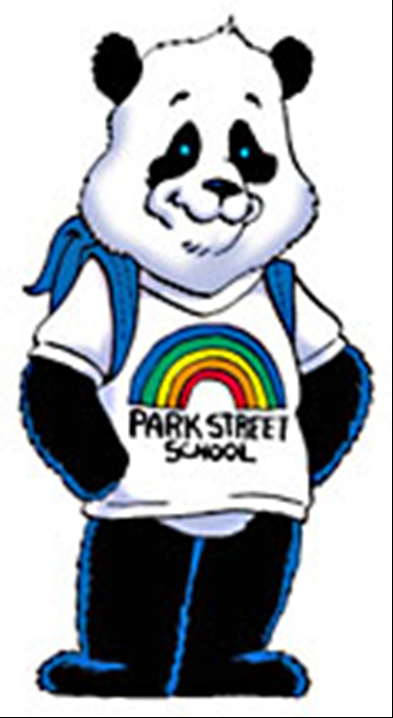 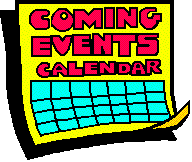 park street school
Fall Fundraiser
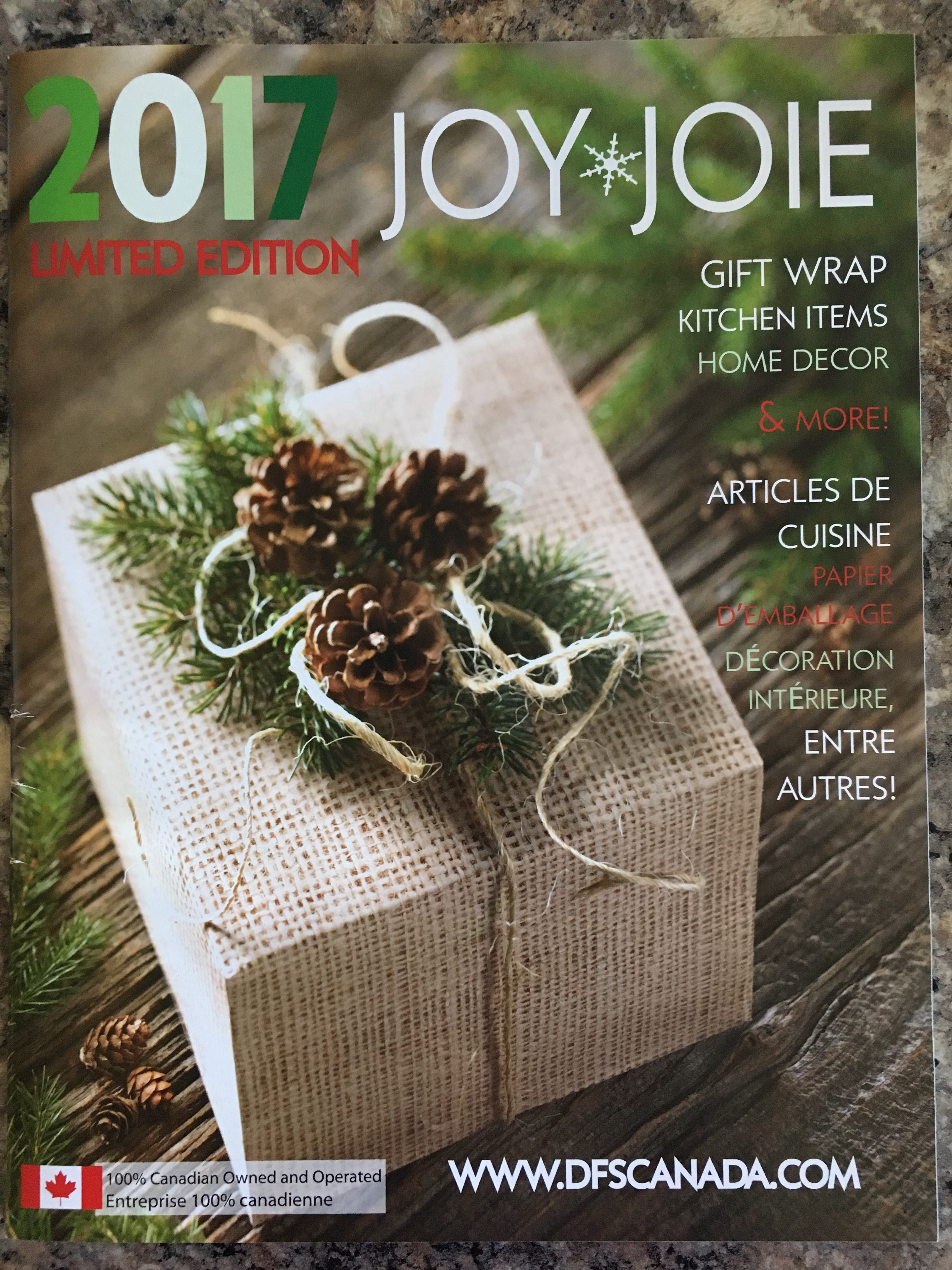 until 
September 29th
September 25th
6:00 pm
Junior Orchestra Parent Meeting
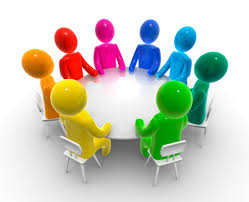 7:00 pm
PSSC
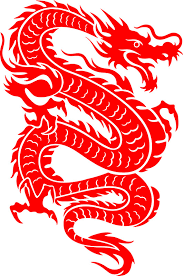 Performance:
Dance Troup from China!
Tuesday, September 26th
EARLY DISMISSAL
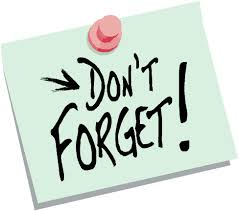 11:00 am
Sept. 26th – Tuesday!
September 27th
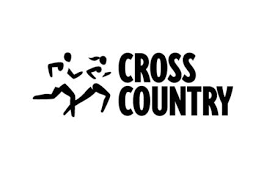 4 LaFrance:
Swimming!
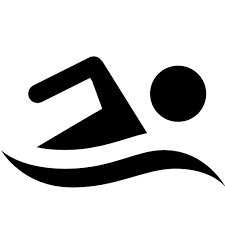 1:00 pm 	
Henry Park
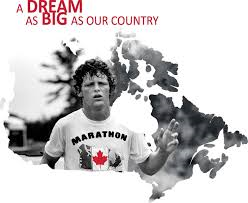 Terry Fox Run/Walk
Sept. 28th
September 29th
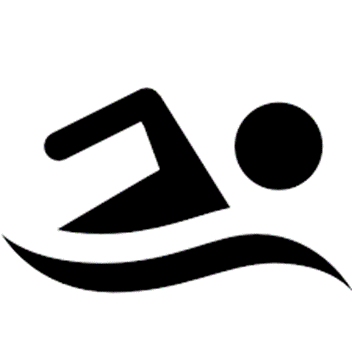 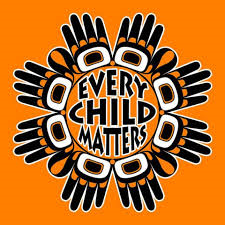 5 Conn:
Swimming!
Orange Shirt 
Day
Monday, October 2nd
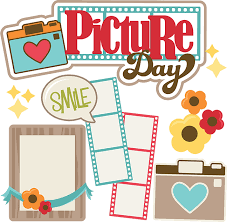 School Pictures

Harvey’s Studios
Wednesday, October 4th
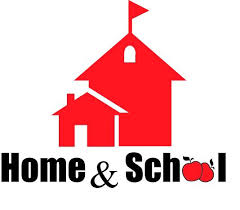 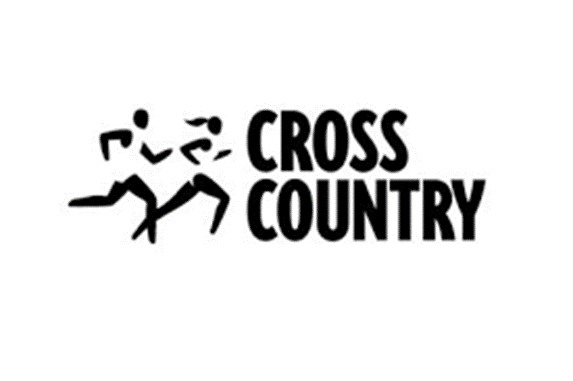 1:00 pm 
McAdam Avenue
7:00 pm